1
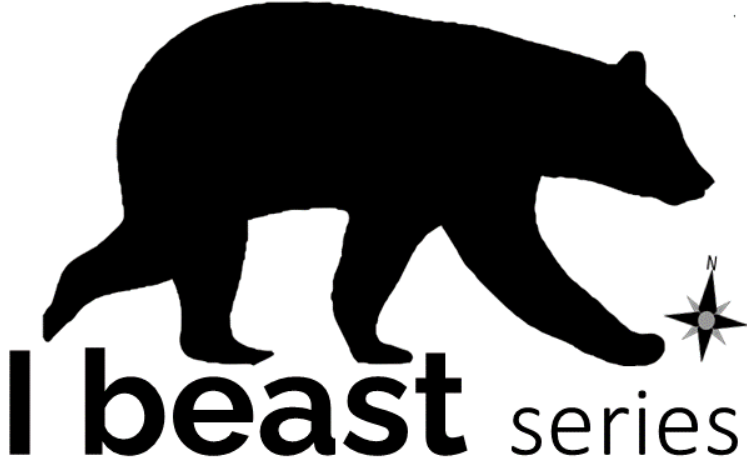 i Beast: Objections 3.0
MCM-Group #152: Beasting Objections
TANSEY
7sept2023
2
Role of the Crown
There is more to fear from an impotent than from an overreaching Prosecutor: (...) an institution should not be constructed on the assumption that it will be run by incompetent people, acting in bad faith for improper purposes. (...)The powers of the Prosecutor, and of the Court itself, should be designed in a manner consistent with the effective enforcement of the statute. (...) Without trivialising the effects of the charging process itself, it remains that if unfounded charges are laid, the accused will be acquitted. But if persons guilty of crimes within the statute are out of reach of the Prosecutor, the very purpose of the statute will be defeated.
3
The Law
4
Overview
A Preliminary Inquiry Justice, a Provincial Court Judge and a Superior Court Judge all have the statutory power to limit cross-examination that is “abusive, too repetitive or otherwise inappropriate”: ss537(1.1), 557 & 646 
OCJ rule 4.1 allows making of any order that would assist in ensuring that trial is conducted in accordance with objective in Rule 1.1
The Common Law
The Rules
5
6
The right of cross-examination must be jealously protected and broadly construed. But it must not be abused. Counsel are bound by the rules of relevancy and barred from resorting to harassment, misrepresentation, repetitiousness or, more generally, from putting questions whose prejudicial effect outweighs their probative value.
R v Lyttle, 2004 CarswellOnt 510 @44 (SCC)
The Common Law
7
Pop Quiz: Editorializing
Making summary type comments following a witness’ answer to a question is helpful to the trier of fact and appreciated by all parties.

True & something I wish I had thought of doing before right now
False
8
Crown: Can you get room and board and cable elsewhere for $520 ?
Witness: In my opinion ... No
Crown [turning to jury and pausing thoughtfully]: No, she's worse off financially by making the complaint
Example: Editorializing
[Speaker Notes: Note: excellent theory perhaps just not the right time to be bringing it up?]
9
Answer: Editorializing
The Court of Appeal says False:
The Crown used this line of questioning as an opportunity to editorialize about the complainant's financial state when she left home; he then referred to his editorial comment as if it was evidence in his closing address; and he used his editorial comment in implicit support of his suggestion that the complainant had reasons not to lie.
R v LL, 2009 CarswellOnt 2758 @34-35 (CA)
10
This approach was prejudicial to the appellant because it allowed the Crown to reinforce and emphasize its position that there was no evidence of a motive to lie by leading  inadmissible opinion about a possible motive to lie, and by discrediting the opinion with speculative editorial  comment.
R v LL, 2009 CarswellOnt 2758 @34-35 (CA)
Answer: Editorializing
11
Is there such a thing as a well timed editorial comment?
As crowns should we be objecting to defence’s editorial comments? (snarkisms)
Timing of the ‘editorializing objection’
Wait and see
Jump all over it
Tactical Editorializing?
12
Pop Quiz: Misstating the Evidence
Questions which misstate the evidence or the previous answer given by the witness are: 
A: ok if you’re just testing their ‘consistency’
B: permitted- it’s cross-examination
C: objectionable
13
Questions which misstate the evidence or the previous answers offered by the witness ought not be asked nor be permitted by the court. 
R v Migus, 2001 CarswellOnt 4323 @26 (SCJ)
Answer- Misstating
14
Tactical Objections to Misstatements
Are all misstatements the same? 
What factors are in play?
Same approach for compound or confusing questions?
15
Pop Quiz: Repetition
Repetitious questioning is: 

A: something you have to live with 
B: is ok as long as you don’t ask other questions in between the repetitions
C: objectionable
16
Answer: Repetition
The right of cross-examination must be jealously protected and broadly construed. But it must not be abused. Counsel are bound by the rules of relevancy and barred from resorting to harassment, misrepresentation, repetitiousness or, more generally, from putting questions whose prejudicial effect outweighs their probative value.
R v Lyttle, 2004 CarswellOnt 510 @44 (SCC)
17
Defence counsel puts the following to your domestic violence victim who apparently was actually involved in a consent fight b/c she was ‘angry’ at him for hittin’ the bottle
Repetition Scenario
18
I’m suggesting to you that you were angry 
No
You were angry right?
I wasn’t
That’s when you got mad?
I didn’t. he hit me I ran
You were enraged
I was scared
He was really pissing you off
After he beat me, ya.
And that’s when you lost it
whatever
Repetition: Scenario
19
Tactical Objections to Repetition
Do you object? 
Why or why not? 
At what point? 
What other info would you like to have before making that decision?
20
Pop Quiz- Disclosure
Q1: Disclosure
Lines of questioning calculated to suggest to the jury that an accused’s evidence is suspect solely because he received full disclosure is:

A. ok 
B. how I start every cross of the accused
C. improper & prejudicial
D. both B&C (only if you’re MGM)
21
Answer- Disclosure
lines of questioning calculated to suggest to the jury that an accused’s evidence is suspect solely because he received full disclosure and had never been subject to cross-examination until trial are improper and prejudicial.
R v White, 1999 CarswellOnt 298 @20 (CA)
R v MD, 2020 ONCA 290 @18-20
[Speaker Notes: 18  Among his reasons for rejecting the appellant's evidence, the trial judge referred to his impression that the appellant's testimony was "tailored precisely to the evidence he knew would be forthcoming or to the forensic disclosure": at para. 47.
19  The trial judge did not elaborate on this comment with specific examples. However, the appellant had attended a preliminary inquiry, he had received Crown disclosure, and he heard the evidence of all the Crown witnesses including the toxicologist and the DNA expert. Due to a procedural anomaly, the accused first testified on a pre-trial voir dire having already heard the testimony of the toxicologist and the DNA expert. The DNA evidence confirmed that the appellant had performed oral sex on the complainant and deposited his DNA in her vagina, but not that they had had intercourse. On the voir dire, the appellant admitted in his evidence that he performed cunnilingus on the complainant and that he digitally penetrated her, but denied that he had had intercourse with her, as she claimed. The Crown suggests that the trial judge was merely referring to this procedural anomaly, which allowed the appellant to "tailor" his voir dire testimony having benefitted from knowing the DNA evidence, and to then keep his evidence consistent when he subsequently testified in the trial proper.
20  Regardless of the reason the trial judge drew this conclusion, he fell into legal error by using the appellant's presence at his trial and his receipt of Crown disclosure against him.]
22
Repetition v Badgering
Crown counsel, at a point, objected to defence cross-examination that invited speculation and that returned to the same question again and again. 

Defence responded: “...I can ask a question once, twice, ten times and 18 times in order to get an answer I want. And so long as I'm not badgering the witness, I can come at him in different angles.”
23
Repetition v Badgering
The pace, and apparently unlimited boundaries of the defence cross-examination, led the court to observe: 
Unfortunately, a[t] least from my perspective, the limits are perhaps from my perspective not even in sight. I do not know given what we have been doing all these days and weeks what the limit of cross-examination is.
R v Gordon, 1998, CarswellOnt 4502 (SC)
[Speaker Notes: The point of this other than being funny… is what do you do with a weak judge? Do you keep objecting to protect the record? 
Dig in 
You know the rules 
The goal is not to be well liked but well respected as an Assistant Crown Attorney]
24
Tactics
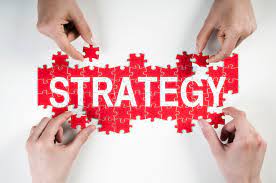 25
Special Considerations
For sexual assault prosecutions:
very high incidence and low reporting rate 
Primary reason for low reporting is concern about fairness of criminal justice system and fear of testifying. 
Unlike other crimes they are coming to court to speak about core personal information that affects their bodily integrity and dignity.
We have a duty as ministers of justice to ensure fair trial for victims of sexual violence. 
Check out SVAG e-library: Objections: Legal Authorities and Practical Advice
[Speaker Notes: 276, Seaboyer, third party records and limits at prelim, 278.92, misstating the law of consent.]
26
Discussion Scenario #1
You are a young ACA prosecuting a sex assault trial with multiple complainants. Defence counsel is senior to you and the judge. During cross of complainants defence counsel repeatedly raises his voice and encroaches on their space. What do you do? 

The judge has repeatedly shot down each and every one of your objections.
27
Discussion Points
Tone is not captured on the transcript. Only record of it will be your objection. 
Only reprieve for your witness will be your objection (legitimate reprieve v lifeline)
You must do the right thing even when others do not (Role of the Crown)
28
Discussion Scenario #2
Defence counsel is cross-examining a police witness on their investigative action. Defence claims to be reading from the IA. As you follow along it’s clear defence is not reading from the IA but instead “paraphrasing”
The officer has their IA but is clearly not reading it. 
The IA reads: “on second demand to blow Smith inhaled loudly, pressed lips to mouthpiece and, puffed out cheeks. Third time Smith appeared to have lips blocking mouthpiece and puffed his cheeks. Smith appeared to be smiling.”
Defence says: In your IA you describe second and third times as the same, right? 
What do you do?
29
Discussion Points
Do you object? 
Does it matter that it’s a police officer? 
Is there something short of objecting that you can do?
30
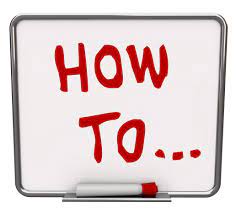 So like do I stand up?
31
How to object? 
Stand up/sit down? 
What do you say? 
Silent objection- stand and wait for it?
I have an objection? 
Interrupting? 
Excuse the witness? 
circumstances
When to object?
What about the objection to buy your witness a break? 
Proper?
Police witness v civilian
Judge alone or jury?
Strategy
Objections are properly made as follows:
Advocates rise and calmly state to the court, “I have an objection,” or words to that effect.

The basis for the objection should be briefly and clearly stated. Following a clear statement of the objection, advocates should present argument in support of it and then sit down.

Advocates opposing the objection should in turn, or as directed by the judge, rise and clearly state their position. They will then make their argument, if any, in support and sit down.

In the absence of a jury, a question to a witness by counsel should not be interrupted before the question is completed for the purposes of objection or otherwise, unless the question is patently inappropriate.

Advocates should not elicit a response from a witness if the question has been objected to.
32
The Advocates Society
33
The end
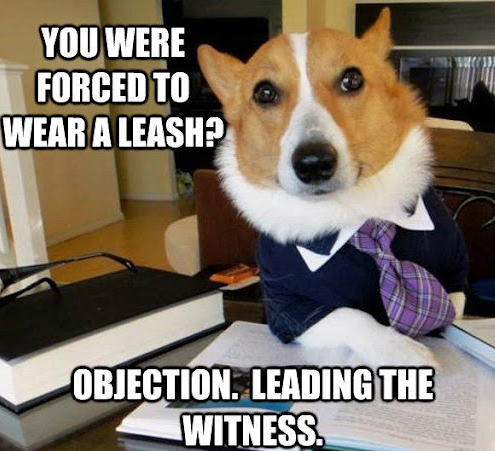 iBeast Objections: Go Forth and Object